Lack of Student Involvement Within the Community
Urban Assembly for Future Leaders
Created by Mrs. L. Potts
[Speaker Notes: Presented by Lisa Potts]
PPA Steps
Define the Problem
Gather the Evidence
Identify the Causes
Evaluate the Existing Policy
Develop Solutions
Select the Best Solutions
Define the Problem
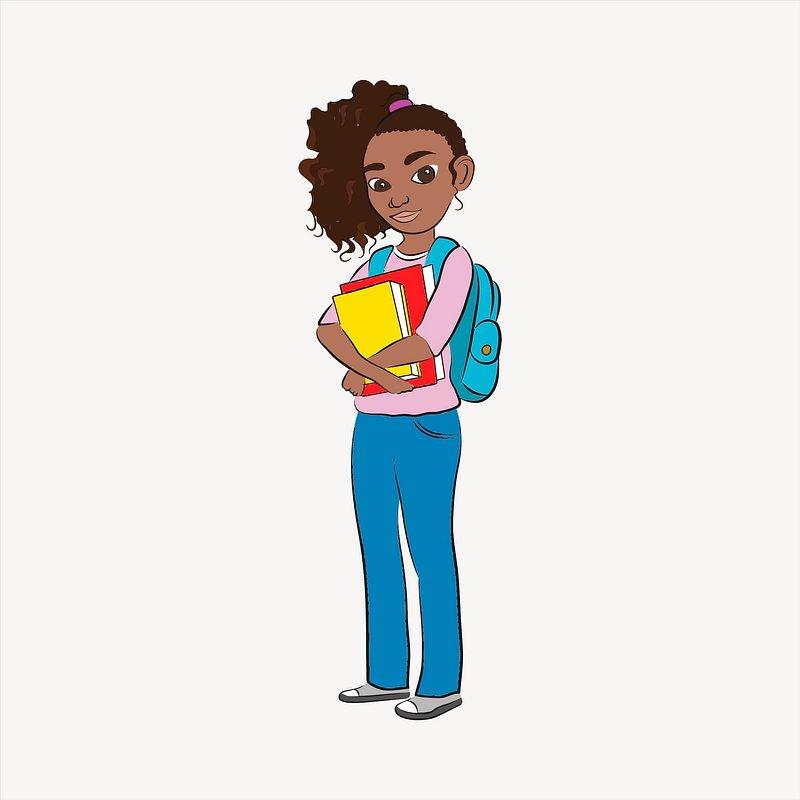 Limited opportunities - Students need the opportunity to volunteer and provide support within their community.  In addition, they should be educated in knowing how socio-economics affect the people who live in their communities and how helping out makes a difference.
Gather the Evidence
1,     How many soup kitchens are available in your community?
Who are the donors that contribute to the soup kitchens 
How many people depend on soup kitchens as a means of it being a part of their monthly budget?
2.	 How many senior citizens residences are in your community?
Are they any outreach programs for senior citizens?
How safe are the senior citizens developments?
Gather the Evidence
What entities do students prefer to volunteer within the community Survey
Soup Kitchens - Providing food for the homeless
Senior Citizen Centers - Spending time with the elderly and helping with personal care and grooming
Clothing Giveaway - Delivering clothing & toiletries to the neighborhood shelters.

Soup Kitchens - Most soup Kitchens operate from morning to afternoon hours 9:00 - 4:00 
Meals on Wheels can be delivered in the afternoon hours
Most can be found in churches
Others serve out of vans
Seniors frequent day programs in the morning to afternoon hours 9:00 to 4:00
Gather the Evidence
What entities do students prefer to volunteer within their community Survey
Soup Kitchens - Providing food for the homeless
Senior Citizen Centers - Spending time with the elderly and helping with personal care and grooming
Clothing Distribution - Delivering clothing & toiletries to the neighborhood shelters.
STUDENT LEAD SURVEY
Soup Kitchens

Senior Citizen Centers

Clothing Distributions	

  0     10     20     30     40     50     60     70     80     90     100

A survey was conducted with the seniors of the Urban Assembly for Future Leader school and the results show that 100% of the student body wishes to volunteer at their local Senior Citizen Centers, Soup Kitchens following with 82%, and the Clothing Distribution finishing with 69%
Identify the Causes
More and more families are are faced with layoff and lost of income.  Not only are they able to maintain affordable housing due to higher rents,  but inflation rates has soared to an all time high. As a result many families are now relying on soup kitchens and pantries for food.
In addition soup kitchens are running out of stock because of the overwhelming demand of families not having enough money to buy food. There aren’t enough workers to distribute the influx of families needing additional food 
Some elders are abused or neglected and need a safer environment to live in that offers amenities such as medical assistance and traveling aids..There aren’t enough senior citizen housing complexes to assist the elderly who are now living longer lives.
Identify the Causes
While a survey was conducted, the overwhelming majority of students opted  to volunteer their services to help those in need within their community,
The students want an opportunity to make meaningful contributions to their community outside of the classroom and school building.  
Soup Kitchens, Senior Citizen Centers, and Churches that distribute clothing are mainly open from the hours of 9:00am to 5:00pm.  Students are in school during those times to help with the much needed service to these entities.
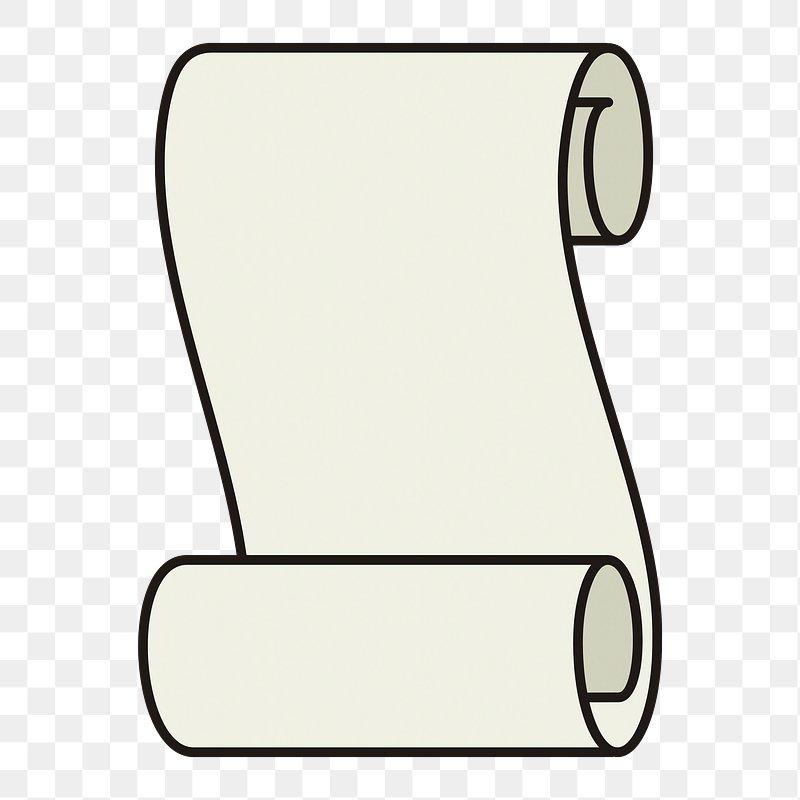 Evaluate the Existing Policy
SENIORS :
THIS IS YOUR OPPORTUNITY TO ADD COMMUNITY SERVICE TO YOUR RESUME

    For more            information 
PLEASE SEE GUIDANCE COUNSLOR POTTS
Students are unaware of how they can make a difference to the several outreach centers in their communities.  There aren’t any curriculums or field trips that would encourage visits.  
Most seniors have completed their mandated courses and assessments.  Since their schedules are filled with electives in their final year, they have the flexibility to perform these services during the 9 - 5 timeframe.  .

The students can participate in this worthy cause of providing much needed service and earn extra credit in return.  
This can be a win win solution.
Develop Solutions
A special coordinator can be the overseer of the project.  That person will establish an agreed contract with the outreach centers.  Community service can be incorporated into the student’s schedule where they will receive a grade for their community service.  
Community service is also beneficial for college acceptance and can be applied towards the college application process.
Develop A Solution
Requirements
Students with 35 Credits and a minimum of 4 Passed Regents may apply for this opportunity
Permission form must be filled out by parent / guardian
Must complete 15 hours weekly
A willingness to practice the SEL leadership lessons
A tracking sheet must be completed by point person from outreach centers and submitted on a weekly basis to Guidance Counselor Potts
Upon completion, grades will be entered into STARS
Select the Best Solutions